Roadmap
15 November 2016
Mary Jo Kochendorfer
Agenda
Re-Architecture
Team
3.0.0-beta
Resources
Roadmap
2
Re-architecture
The overall objectives—to better enable contribution and maximize shared benefit by promoting code reuse and transferrable customizations
New architecture:
Independent Services that communicate through IPC (RESTful APIs) for different functional areas. E.g. Requisition Service, Orders Service, Stock Managment Service, Notifications, Authentication etc. An Independent Service:
Defines the interface and default behavior
May expose Extension Points that a Module may utilize to extend its behavior
Provides Data Store, logging, and authorization services to an Extension Module

Modules for extension within an independent service. For example, as an Implementer, I want to add a new calculation for order quantity to the Requisition Service; add a new accounting policy to the Inventory Management Service, etc. A Module: 
Is packaged and deployed as a JAR through Maven
3
OpenLMIS Dedicated Team Members
Product
Technical
4
3.0.0-beta
Release Notes: https://openlmis.atlassian.net/wiki/display/OP/3.0.0-beta+Release+Notes 
Burn-up chart
Main goals were to demonstrate:
New micro-services architecture
Ability to support extensions
Basic feature set within requisitioning
5
Software Development
In Progress
View the JIRA Board
Burn-down chart
What’s Planned
View Grooming Notes
Who we are building for? 
User Personas
Will be updated from trips to Tanzania and Zambia
Process and Tooling 
Developer Guide Resources
Testing Strategy
Coding Standards
Reviews and workflow

Technical Documentation
API Documentation
Functional Documentation
JIRA Stories
Wiki
6
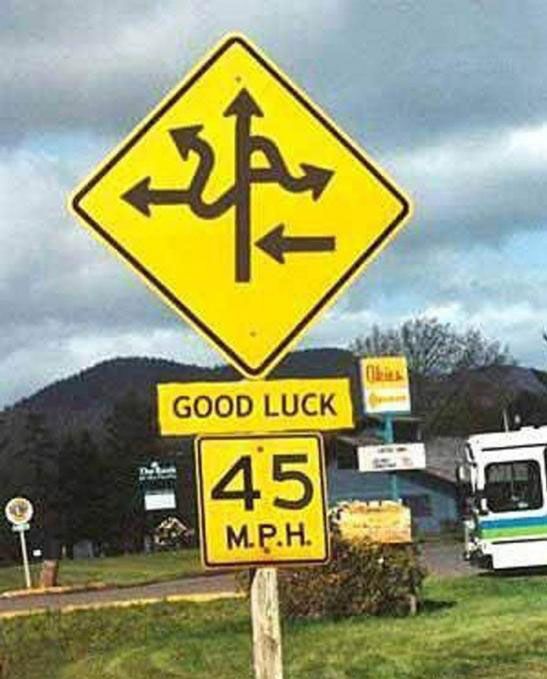 Looking at the roadmap
It’s complicated
Still working on tooling
JIRA View
Most updated and relevant for team
Timeline View
Manually updated and not one-to-one mappings with JIRA 
User Story Map View
Currently only at epic level
Plan to update with stories to facilitate prioritizing
7
Key Goals and Dates for 3.x
Goals
Green: reproducing functionality within 2.0
Red: Demonstrating extensibility
Blue: End-to-end visibility
Orange: Offline

And..
Gray: Unscheduled and unclear
Dates
Beta: October End
3.0: February End
3.1: May End
3.2: August End
3.3: November End
8
Architecture
Most updated information is in JIRA
9
[Speaker Notes: Call out approach for UI Configuration and System Administration.
Indicate that Authentication and Notifications are separate services and will be referenced by all services. Build in ‘hooks’ within each service.]
Modular Architecture
Demonstrate and document at least one of each type of extension: 
business logic extensions (in Java) 
data entity extensions (that include storing new custom fields of data) 
UI extensions (in AngularJS) 
We want to make sure all the ways that OpenLMIS v3 will support extension are ready for the 3.0 release.
10
Requisitions
Beta
3.0
3.1
3.2
11
Requisitions
3.0 Scope
Create, submit, authorize, approve, delete and save a requisition
UI data validations
Offline data entry
Approvers can reject a requisition
Skip a requisition period
Skip and add back products (line items)
Convert a requisition to an order file
Collect program data alongside requisitions 
Display total requisition cost (based on reference data)
3.1 Potentially
Comments (new functionality)
Display allocated budget by program, facility & period
Skip the authorization step
Requisition Template
3.0
Templates by program
Recreating column headers available in 2.0
Not supporting all options. Will provide an example option via extension.
Potentially deprecating
No of New Patients (to be addressed in Program data)

3.1 Potentially
Configurable Headers
13
Stock Management
Beta
3.0
3.1
3.2
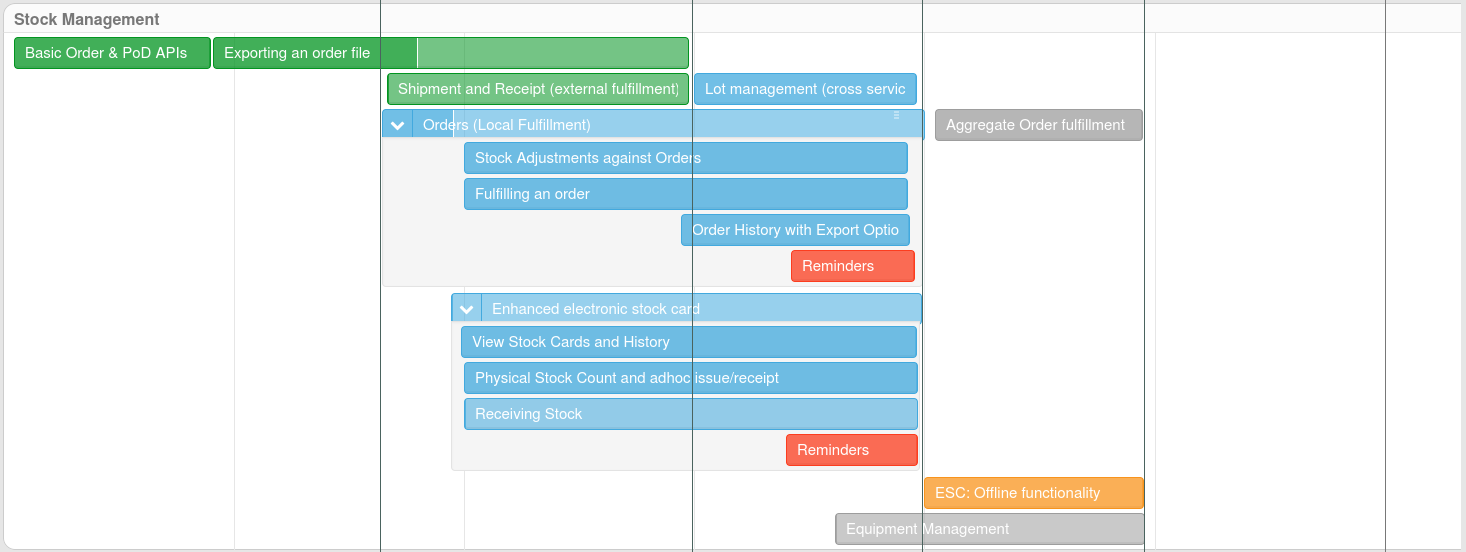 14
Orders (External Fulfillment)
3.0 Scope
View orders
Generate order files
Order file template (endpoints)
Send order files to FTP 
Print order files (PDF/csv)
Potentially 3.1
Retrieve shipment files
Orders (Local Fulfillment)
Unscheduled
View orders
Set/confirm fill quantities
Print POD
More…
3.1
Lot Management
Aggregate Order Fulfillment (?)
16
Stock Management
3.0 Potentially
View Stockcard
Perform Physical Count
3.1
Lot management
Ad-hoc issue/receipt
Receiving: accept stock into inventory using electronic POD
Adjustments
Configurations
17
Reporting
Beta
3.0
3.1
3.2
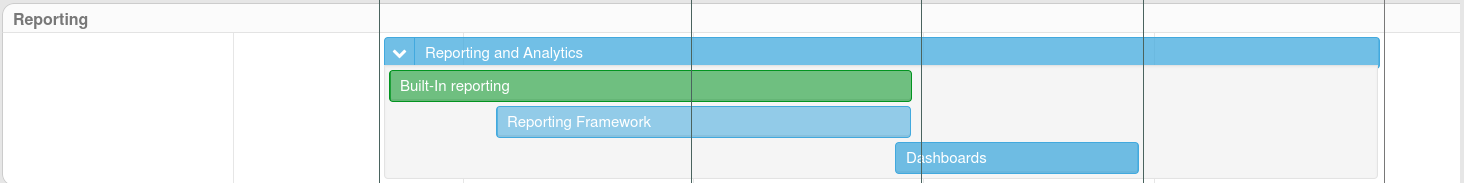 18
Reporting
Encapsulated Jasper engine
Reports
Reporting Rate
Order fill Rate
Facility status 
Inventory valuation
Stock out rate
??

3rd Party BI
Potentially 3.1
Administrative reports
[Speaker Notes: Reports are still up for discussion in terms of which are the priority reports]
Configuration
3.0
Reference data will be similar to 2.0, however:
New product model association
Regimens may be different based on approach
Reference data upload and configuration done via endpoints
3.1
Upload tool
System Management
3.0 Scope (endpoints not UI)
Facilities 
Programs
Products
Supervisory/Requisition Group
Configure order file (csv)
…
3.1
UI screens
Thank you
Stakeholder Meeting November 15, 2016
22